九州機販株式会社
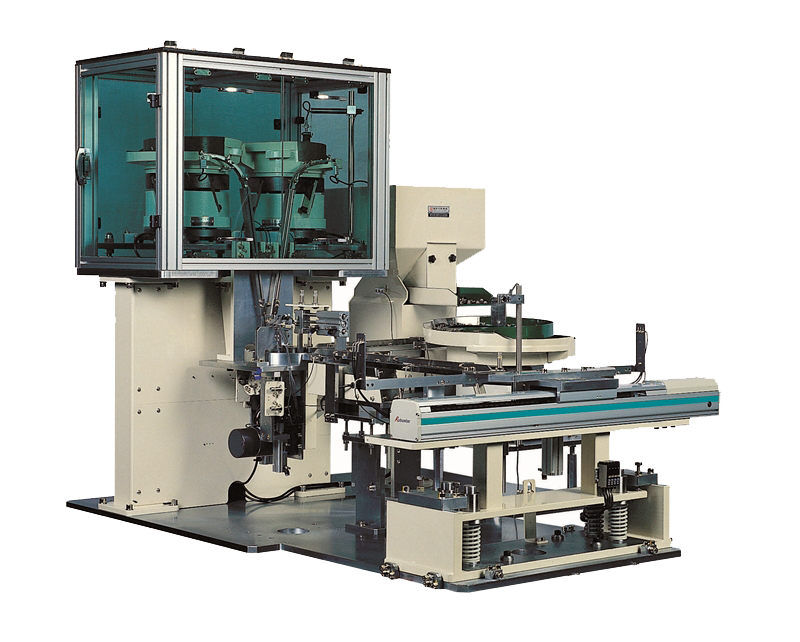 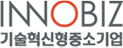 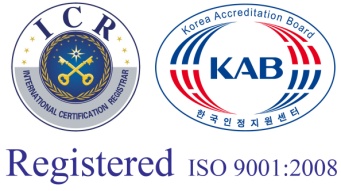 主要取引先及び設備制作現況
主要取引先及び設備制作現況
設備概要
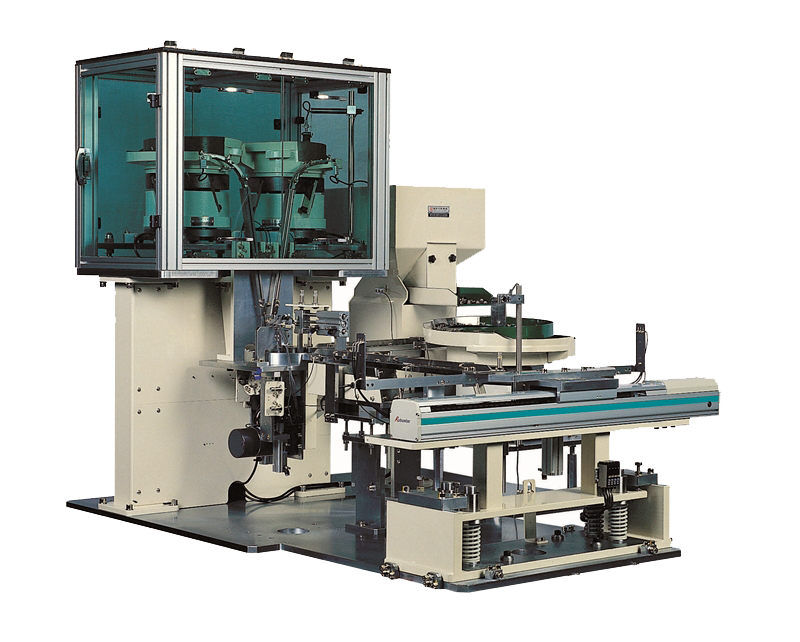 現代/起亜自動車
リテイナー及びコート供給組立機
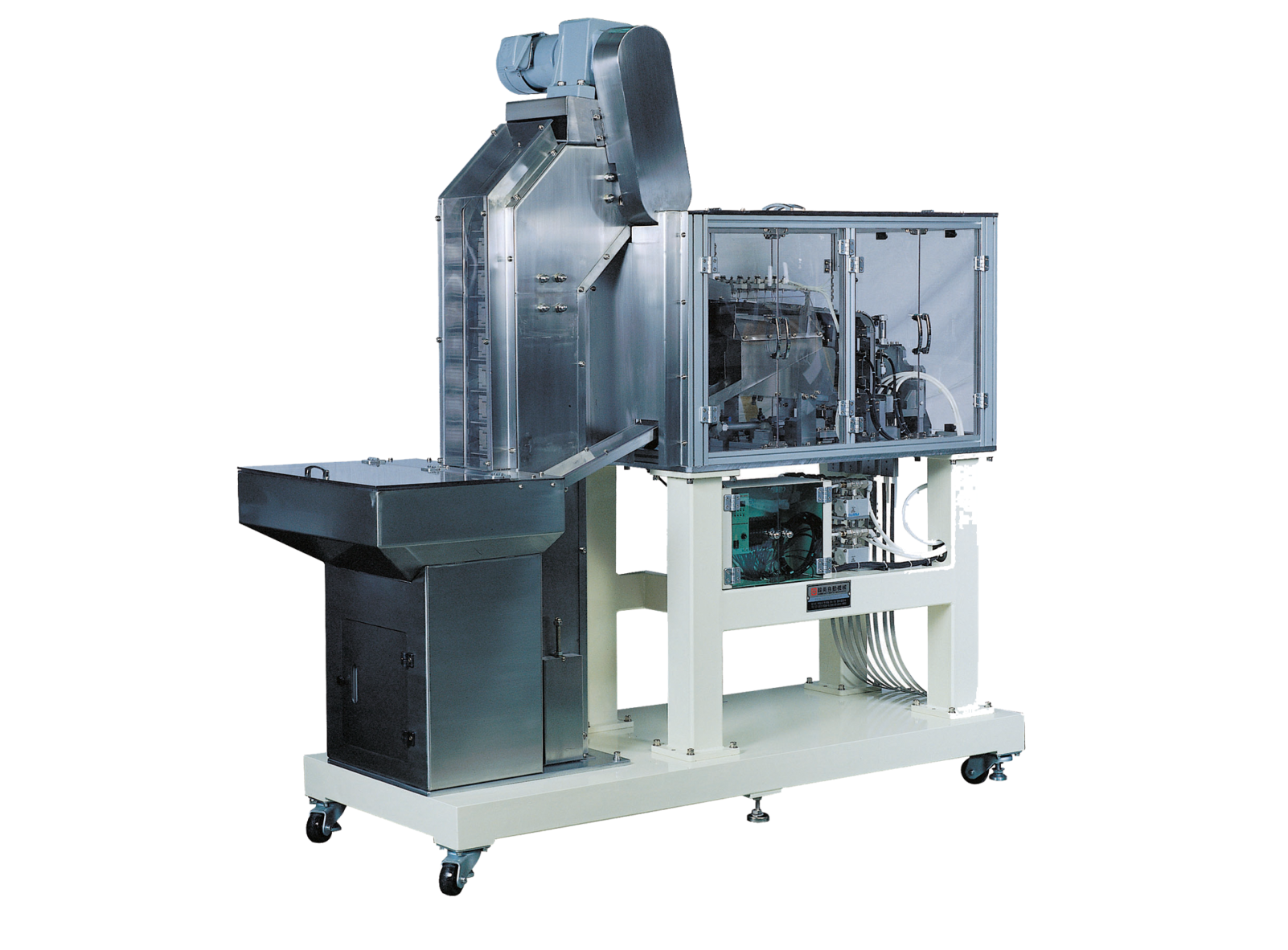 シボレー自動車
コート8列選別供給ライン
設備概要
3段パーツフィーダー
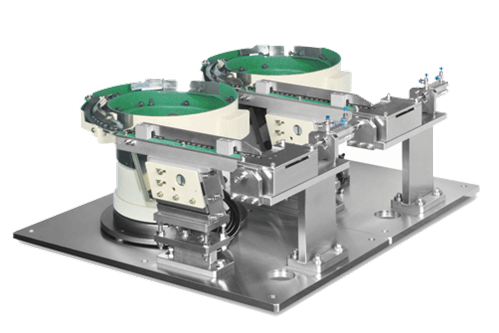 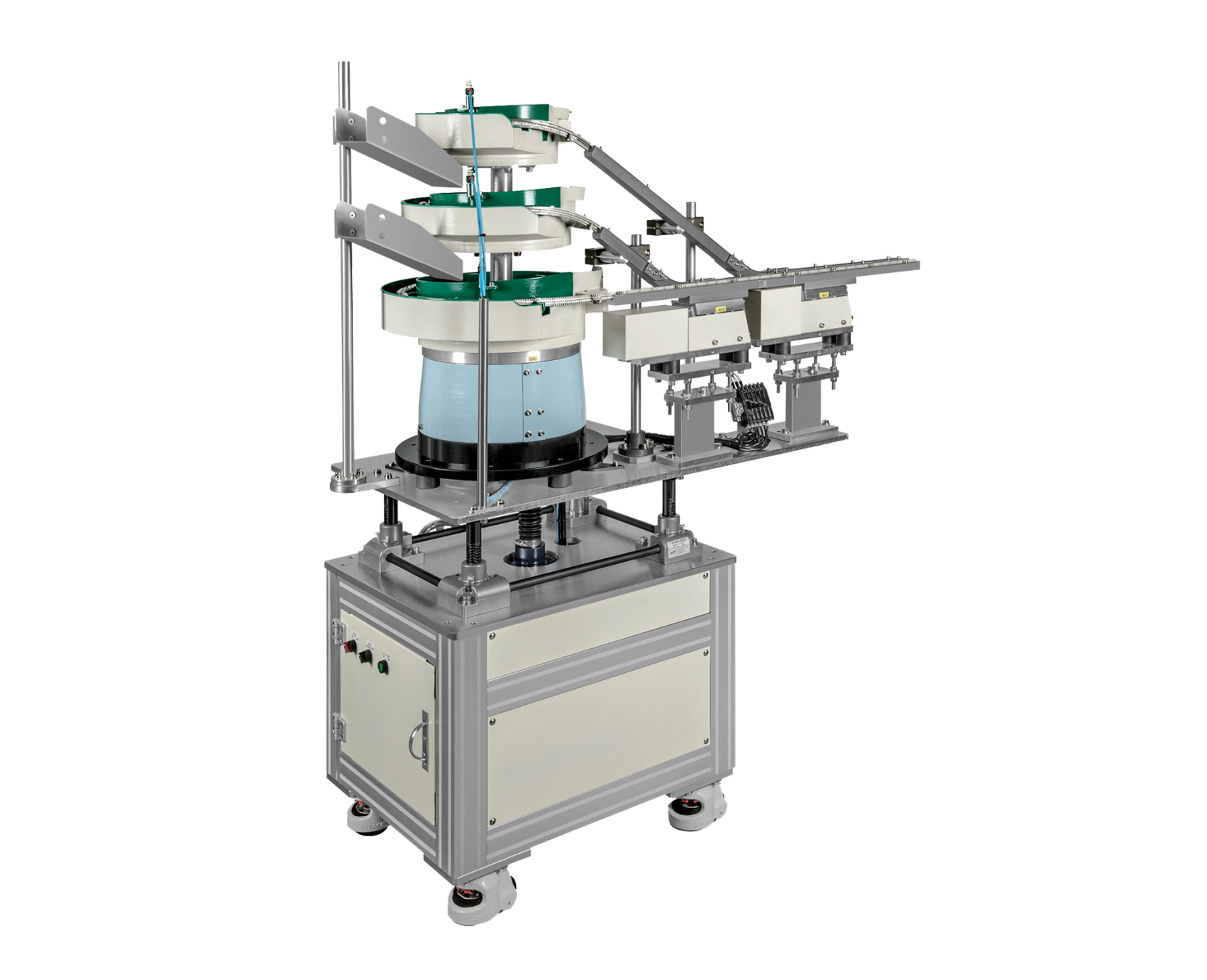 M5 ボルト供給機
ドラムリニアフィーダー
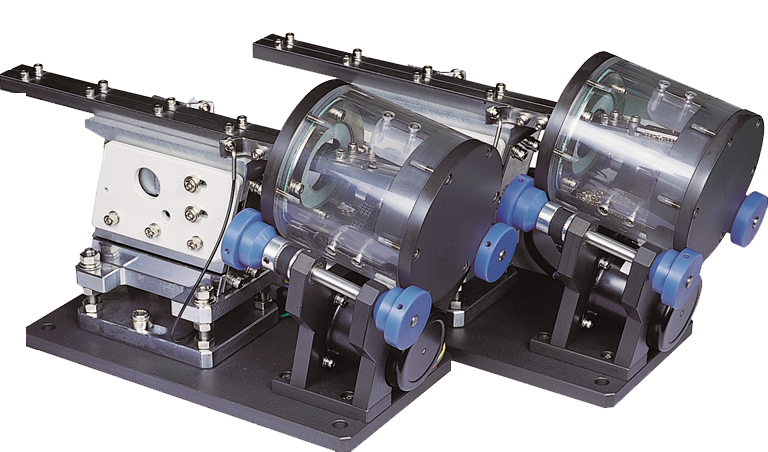 設備概要
コート研磨機
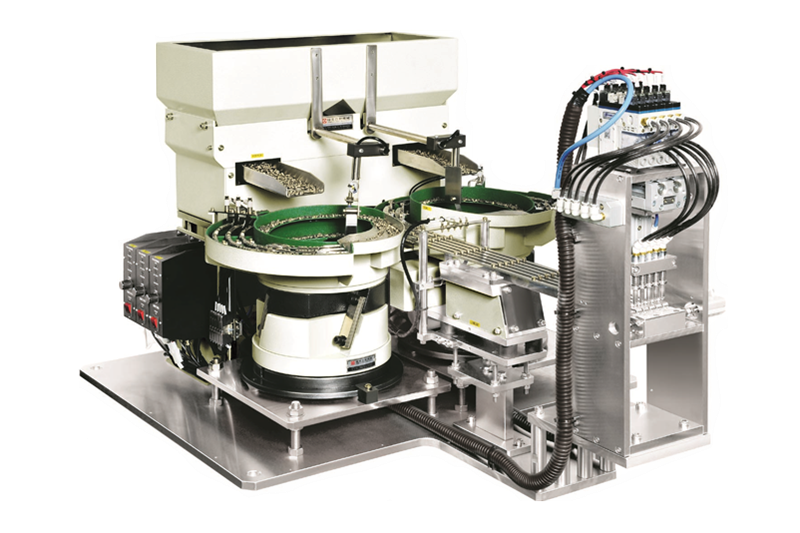